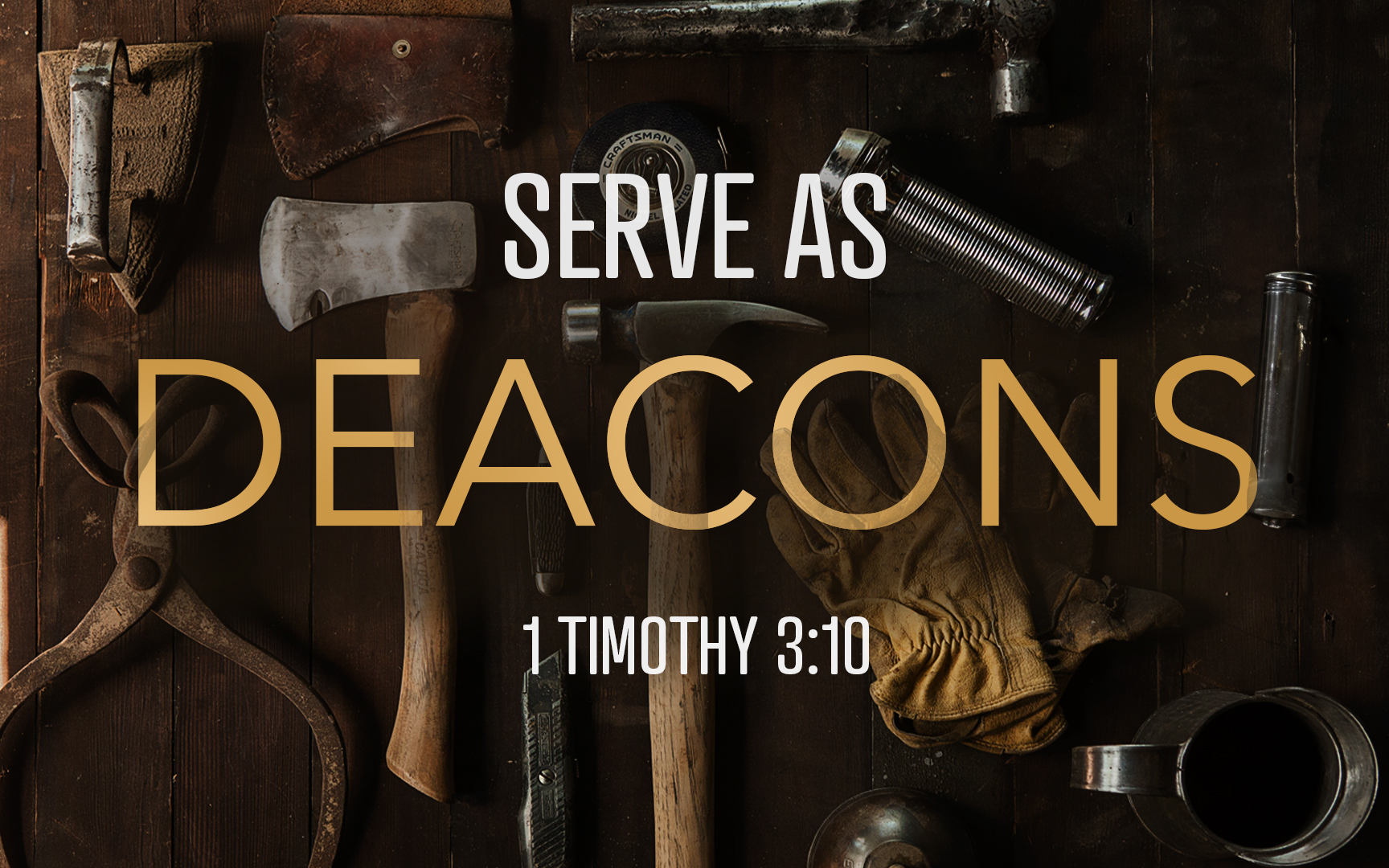 Serve As Deacons
[Speaker Notes: Deacons are called upon to do a wide variety of jobs…

Helping widows
Building Repairs
Computer Troubleshooting
Teaching classes
Leading volunteers
Financial stewardship

So many ways they serve!]
THERE ARE MANY WAYS TO DESCRIBE
SERVANTS
Served, Ministered, Used the Office…diakoneō, #1247 – Acts 6:2, 1 Timothy 3:10, 13
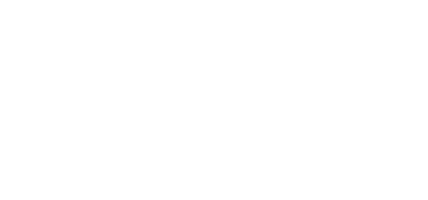 THE PERSON
THE ACTION
THE JOB
THE WILL
Service, Ministry
diakonia, #1248 – Martha, Luke 10:40, Paul, 1 Timothy 1:12
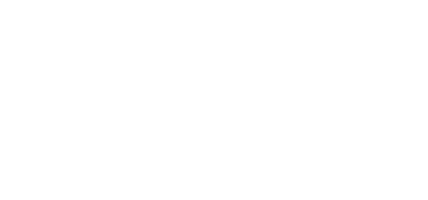 Servant, Minister, Deacon
diakonos, #1249 – Mt 23:11, 1 Cor. 3:5, Phil. 1:1, 1 Timothy 3:8, 12
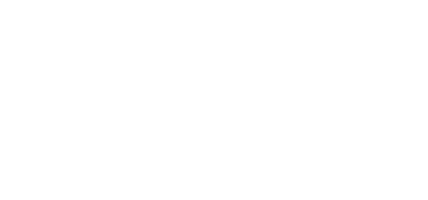 Servant, Bonddoulos, #1401 – Ephesians 6:8, 1 Timothy 6:1
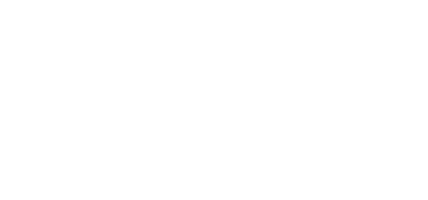 [Speaker Notes: Talk about the JOB being carried out. (lowly or difficult)

Talk about the PERSON (someone who serves a king, a cause, a church)

Talk about the WILLINGNESS (paid, unpaid, free, slave)

Talk about the RESPONSIBILITY (attending to...) The DUTY


#1248 – Noun, the work, job, or task

#1249 – Noun, the person doing the task.

Volunteer
Servant, Slave, 
Butler, Maid
Assistant Coach
Executive Assistant
Helper
Waiter, Waitress
Minister
Flight “Attendant”


Attendant - therapon, #2324, Moses, Hebrews 3:5

Forms of the verb diakoneō, including forms of the participle, occur thirty-seven times in the New Testament and occur frequently in the gospels.  Diakonia occurs thirty-four times and occurs frequently in Acts and Second Corinthians. Diakonos occurs twenty-nine times.]
THERE ARE MANY WAYS TO DESCRIBE
SERVANTS
The variety and frequency emphasizes the importance of every Christian following the example of Jesus.
43 “But it is not this way among you, but whoever wishes to become great among you shall be your servant; 44 and whoever wishes to be first among you shall be slave of all. 45 For even the Son of Man did not come to be served, but to serve, and to give His life a ransom for many.” Mark 10:43-45
So Why Do We Even Need “Deacons” In An Appointed Role/Office?
[Speaker Notes: Does Paul use this group of words extensively – yes…but only because JESUS spoke this way!  This is not Paul’s invention or rules.  This is the idea that Jesus has for all of His disciples.

Now – pay attention to this transition please…


Look at 1 Tim. 3:10… every major English translation handles this the SAME way.  “serve as deacons”. The NIV, the ESV, the NKJV, the NASB…. They all show that to “deacon” in this context is to USE the office.  To use the selection and go DO the work they’ve been entrusted with.]
THE LOCAL CHURCH NEEDS
DEACONS
A job for everybody that can be done by anybody, will probably be done by somebody…until nobody does.
An appointed servant has the clear authority and responsibility to meet the needs.
A servant selected by the church has more broad
support than one hand-picked by leaders.
An appointed servant provides the love and attention needed so that God’s word will continue to be taught.
“OVERLOOKED”
“PUT IN CHARGE”
“APPROVAL”
“DEVOTE”
[Speaker Notes: Acts 6:1 – work that was happening but things were falling through the cracks.  Things were getting overlooked.

Acts 6:5 - approval

People in an official role that would be responsible in order to reduce the burden on the apostles.

>A volunteer can do A LOT, but when a tough decision has to be made – or a criticism has to be addressed.  Reaching the person responsible allows the problem to be fully resolved.

This isn’t a 4-Star servant.  This is someone who agrees, yes, when everything else going on isn’t quite enough to get the job done – I’ll get it across the finish line.


KEY TRANSITION:  So does that mean everyone else is now off the hook.  We’ve got deacons – none of us have to serve any more.  There are no other jobs that need our attention.  Of course not!  

Not only do we need DEACONS… We also need Christians like Pheobe!]
GOD DESCRIBES WHO WILL SERVE AS
DEACONS
GODLY CHARACTER
GODLY HABITS
STRONG FAITH
GODLY FAMILY
1
2
3
4
• Dignity (8)
• Tested, Reliable (9) • Blameless (10)
• Honesty (8)
• Soberminded (9)• Content (10)
*11
*11
*11
*11
• Godly Wife (11)• Husband of One Wife (12)
• Good Manager of Children (12)
• Good Manager of Home (12)
• “Holding to…” (9)
• “Clear Conscience” (9)
[Speaker Notes: We should not be surprised that the term can

CHARACTER, SPEECH, SOBRIETY, INTEGRITY.

Husband - ANER, Strongs #435]
THE LOCAL CHURCH NEEDS
PHOEBES
“HELPER OF MANY”
“RECEIVE HER”
“SAINTS”
Women with a reputation of faith and devotion tothe local spiritual family of God.
Women who are actively using their time, skills, and resources to help others. (General: 1 Tim. 4:6, Col 1:7, 4:12)
Women respected for their actions, especially their carefor the vulnerable or needy. (#4368, not #4904 in 16:3)
“OUR SISTER”
“SERVANT”
Women welcomed with love and assisted in good works.
Women valued for their godliness, not social status.
[Speaker Notes: CONTEXT:  Romans 15:8 – Jesus is described as a servant in the general sense – to all people Jews and Gentiles…. So Paul is already using the same word, just a few verses before, and now does Pheobe the honor of saying – she’s like JESUS, she’s a servant too.  Then Romans 15:25 and 15:31 – Paul is going to “serve” the saints.  He’s not going to become a deacon at Jerusalem and wait tables is he?  Then in Rom. 15:31 – the gift he is bringing is considered a “service” – same Greek word family again.  Not an office.




A “helper of many” VINES:  a feminine form of prostates, denotes "a protectress, patroness;" it is used metaphorically of Phoebe in Rom 16:2. It is a word of dignity, evidently chosen instead of others which might have been used (see, e.g., under HELPER), and indicates the high esteem with which she was regarded, as one who had been a protectress of many. Prostates was the title of a citizen in Athens, who had the responsibility of seeing to the welfare of resident aliens who were without civic rights. Among the Jews it signified a wealthy patron of the community.

The speculation about Pheobe is ASTOUNDING…. It’s not hard to find articles that speculate and imagine all sorts of things.  Then leap from one speculative statement to the next as if it was all built on rock, solid evidence.  Please don’t get wrapped up in that.

Was she rich or poor – Paul wasn’t impressed by money.  He was impressed with her desire to care for others.
Was she 

Benefactor – patron suggest that she is still involved in the ”I help you, if you help me, power-systems of the day.”  And Paul already addesses how Christians rise above that in 1 and 2 Thess.


It really frustrates me for someone to read this passage and only be impressed by things the world values.  If you read this passage and assume she’s rich – and you like her more because of her money.  That’s a problem.  If you read this passage and assume she’s powerful – and you like her because of this perceived

Vs. 2 – RECEIVE HER AS A SAINT.  

THREE REASONS NOT AN OFFICE…
Many words are used in a general sense and a specific sense, depending on the context: Elder, Apostle, Church.
Being called a servant of a local church does not indicate being appointed to the office of deacon. (Col. 1:7, 25 Col. 4:12, 1 Tim. 4:6)
As single men, Jesus and Paul would not serve in the role of deacon, and this in NO WAY minimizes their value!

She served with a heart, not a title.


No, being appointed to a position came with additional qualifications.
No,

We should not be surprised that the term can function in a general sense and describe a specific role or office.  
General or Special sense…
”ELDER” does the same thing.  Elder can describe someone who is old or someone who oversees.

GENERAL – also Onesiphorus, 2 Tim. 1:18, “service” at Ephesus.





Acts 6:1 – work that was happening but things were falling through the cracks.  Things were getting overlooked.

Acts 6:5 - approval

People in an official role that would be responsible in order to reduce the burden on the apostles.

>A volunteer can do A LOT, but when a tough decision has to be made – or a criticism has to be addressed.  Reaching the person responsible allows the problem to be fully resolved.

This isn’t a 4-Star servant.  This is someone who agrees, yes, when everything else going on isn’t quite enough to get the job done – I’ll get it across the finish line.]
THE LOCAL CHURCH NEEDS
ALL OF US
12 for the equipping of the saints for the work of service, to the building up of the body of Christ; …16 from whom the whole body, being fitted and held together by what every joint supplies, according to the proper working of each individual part, causes the growth of the body for the building up of itself in love.
• What is the next step I need to take?
[Speaker Notes: This isn’t lip service – this isn’t everybody gets a trophy.  

This is – THE ONLY WAY TO BE HEALTHY.  We can’t afford to slip into the rythms of the world where only a handful of people do the majority of the work.  
The 80/20 rule cannot be the way things operate in a local church.

ALL OF US are called into this mission. 

Some will need to step up and serve as deacons – that will be more difficult and more demanding than what you’ve done in the past.
Some will need to step up and follow the example of Pheobe – that will be more difficutl and more demanding than what you’ve done in the past.

BUT ALL OF US can serve.]
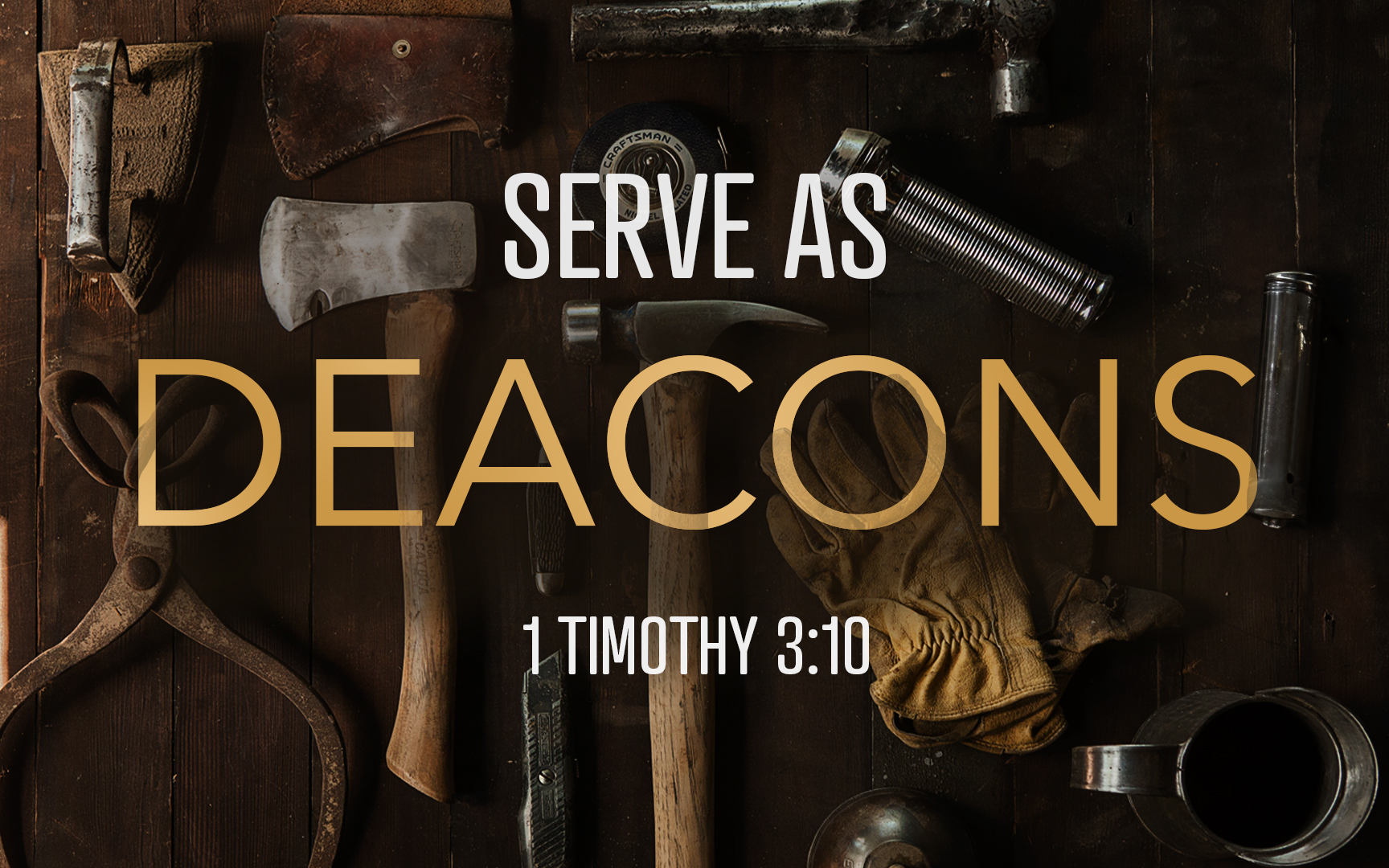 Serve As Deacons
[Speaker Notes: Please think about who you will recommend to serve as a Deacon… but more than this… Think of how you will be a SERVANT of CHRIST.

Sitting down, He called the twelve and *said to them, “If anyone wants to be first, he shall be last of all and servant of all.” – Mark 9:35]